第8章  投影与视图
物体的三视图
WWW.PPT818.COM
情境引入
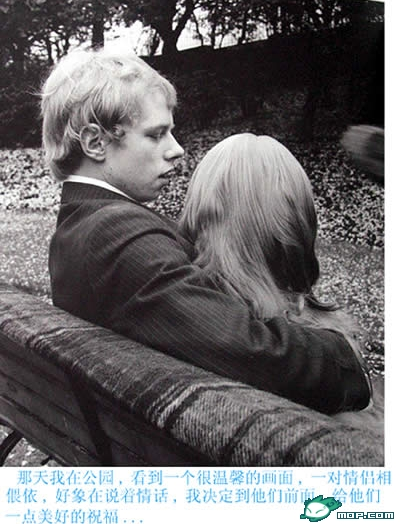 猜猜他们是什么关系？
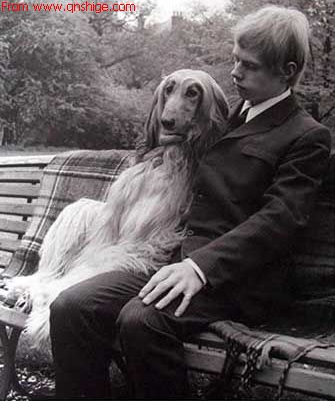 看事物不能只看单方面
猜一猜
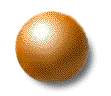 在太阳底下你只看影子能判断出是什么实物吗?
在生活中我们应从不同角度，多方面地去看待一件事物，分析一件事情。
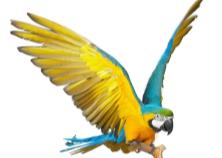 A
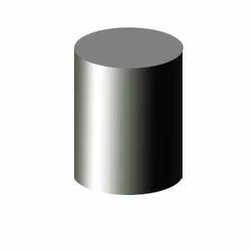 B
C
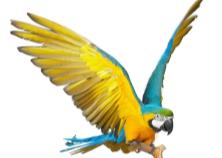 A
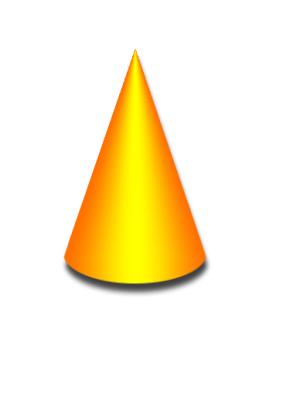 B
C
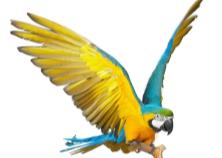 A
B
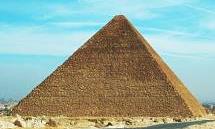 C
A
B
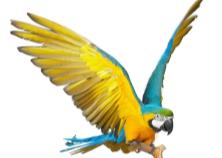 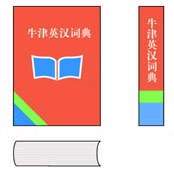 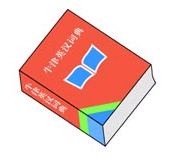 C
三 视 图
观察物体—图形
视   图
正投影—图形
主视图—从前向后观察
三 视 图
俯视图—从上向下观察
左视图—从左向右观察
小练习
分别说出下列物体的三视图
圆柱的三视图：
主 视 图
左 视 图
正视图：由前向后看到的
左视图：由左向右看到的
俯视图：由上向下看到的
俯 视 图
长
高
主视图
左视图
宽
宽
俯视图
三视图位置有规定，
主视图要在左上边，它
的下方应是俯视图，左
视图坐落在右边
大小：与图上物体尺寸相同或成比例.
俯 视 图
左 视 图
主 视 图
高平齐
想一想,再动手画一画：
长对正
左 视 图
俯 视 图
主 视 图
高平齐
想一想,再动手画一画：
长对正
宽相等
左 视 图
主 视 图
俯 视 图
随堂练习
1、画出下列立体图形的三视图。
2、指出左面三个平面图形是右面这个物体的三视图中的哪个视图。
俯视图
正视图
左视图
俯 视 图
正 视 图
左 视 图
3、四菱锥的三视图：
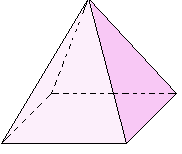 （A）
（B）
（C）
（D）
4、找出图中每一物品所对应的主视图。
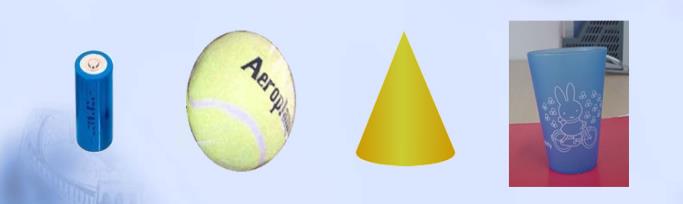 小  结
三视图
正视图——从正面看到的图
左视图——从左面看到的图
俯视图——从上面看到的图
画物体的三视图时,要符合如下原则:
位置：正视图  侧视图  俯视图
大小：长对正,高平齐,宽相等.
练习：下面的四组图中，如图所示的圆柱体的三视图是（   ）
主视图
主视图
左视图
左视图
B
A
俯视图
俯视图
主视图
主视图
左视图
左视图
C
D
俯视图
俯视图
回顾与反思
我学到了……
球的三视图：
主视图
左视图
俯视图
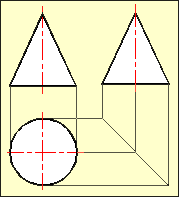 点不要漏画哦！
30
15
圆锥体
高平齐
宽相等
长对正
正三菱柱的三视图：
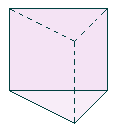 可见轮廓线用粗实线绘制